Уж небо осенью дышало…
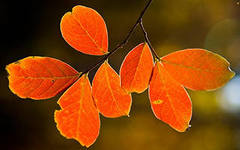 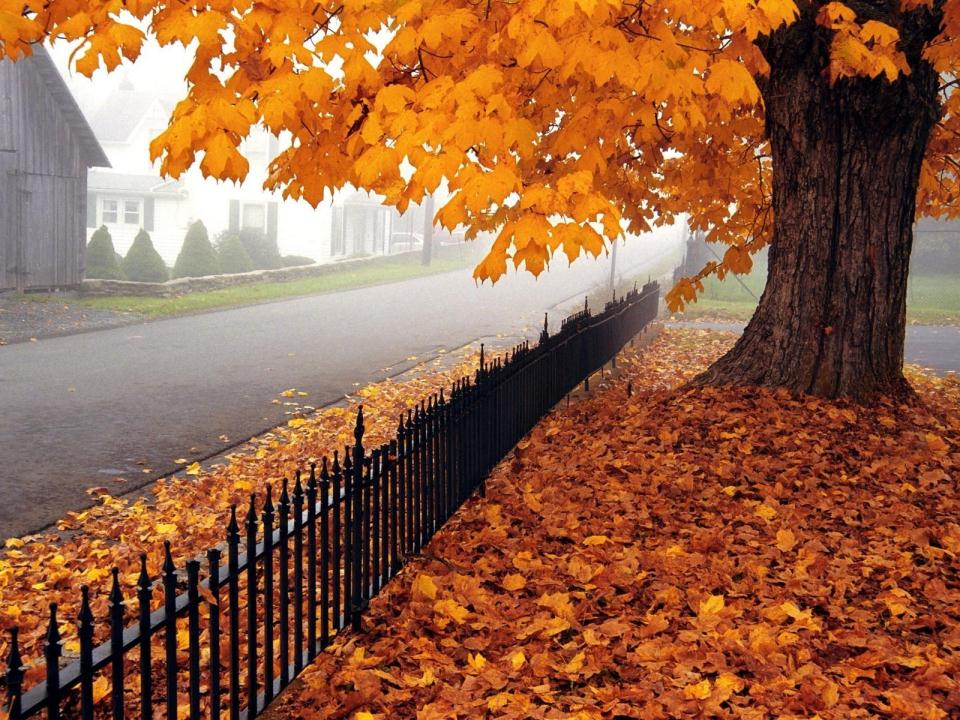 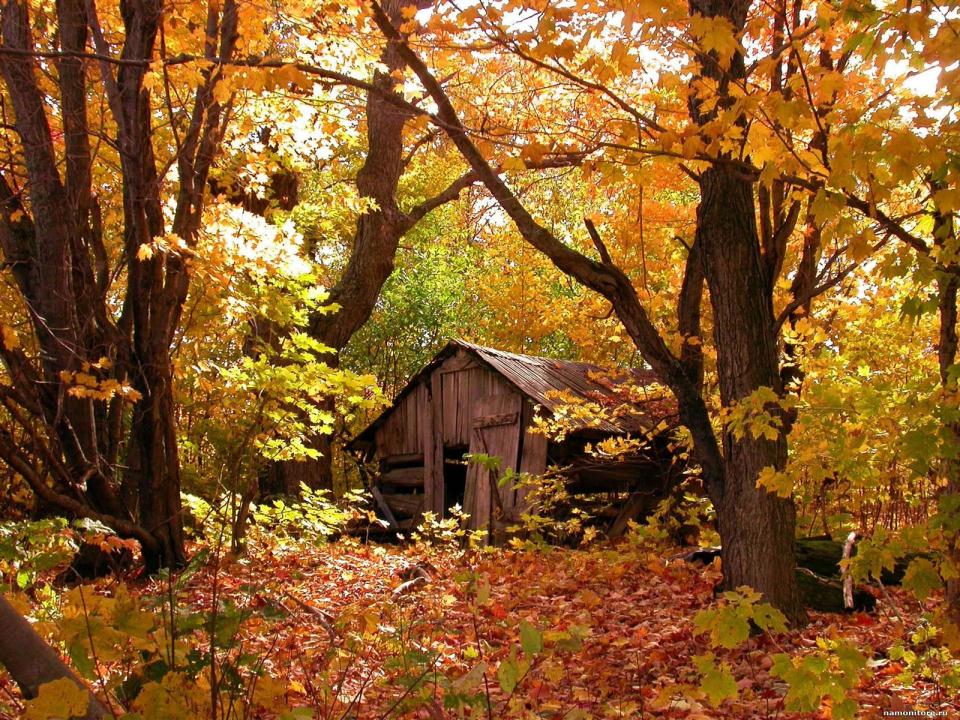 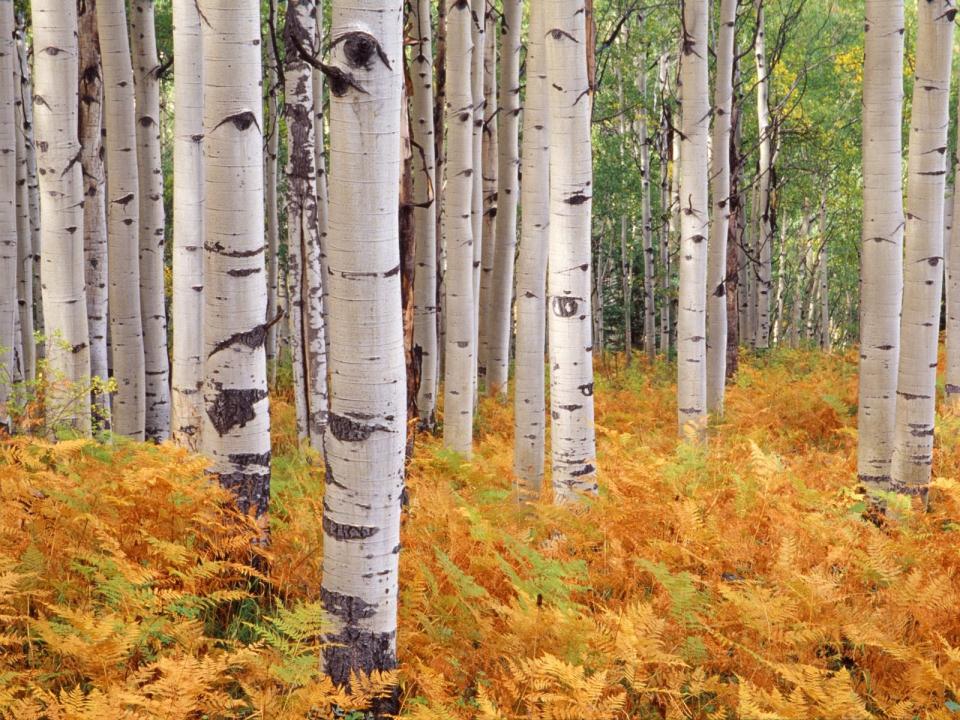 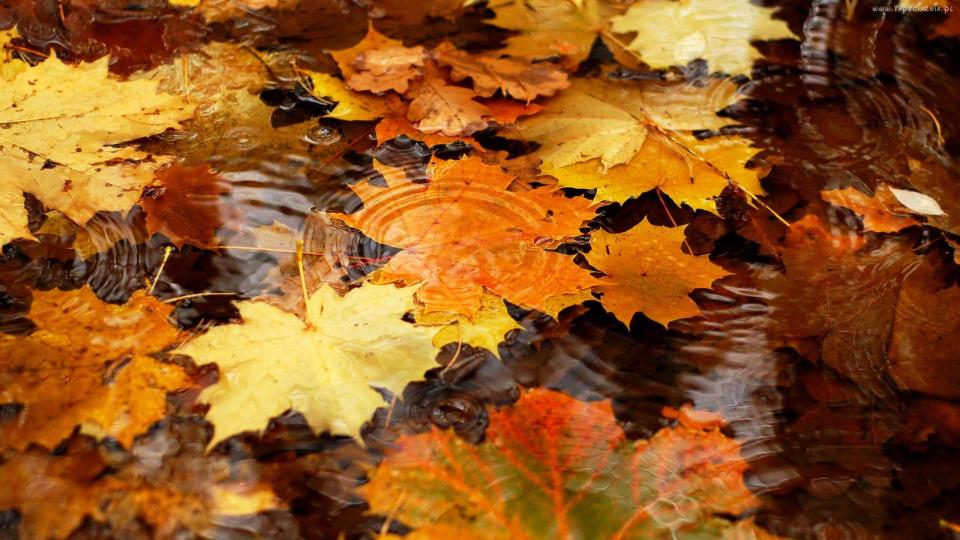 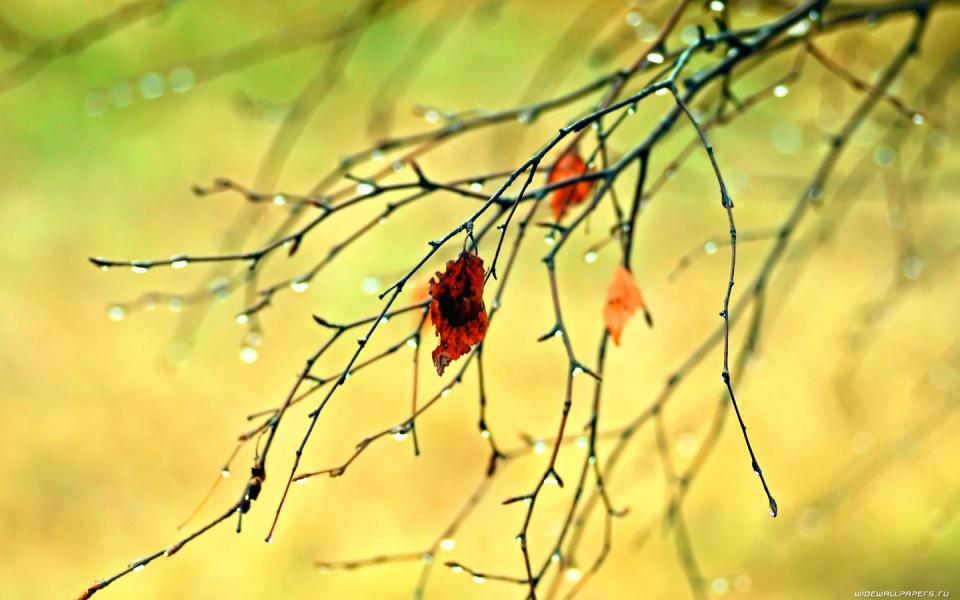 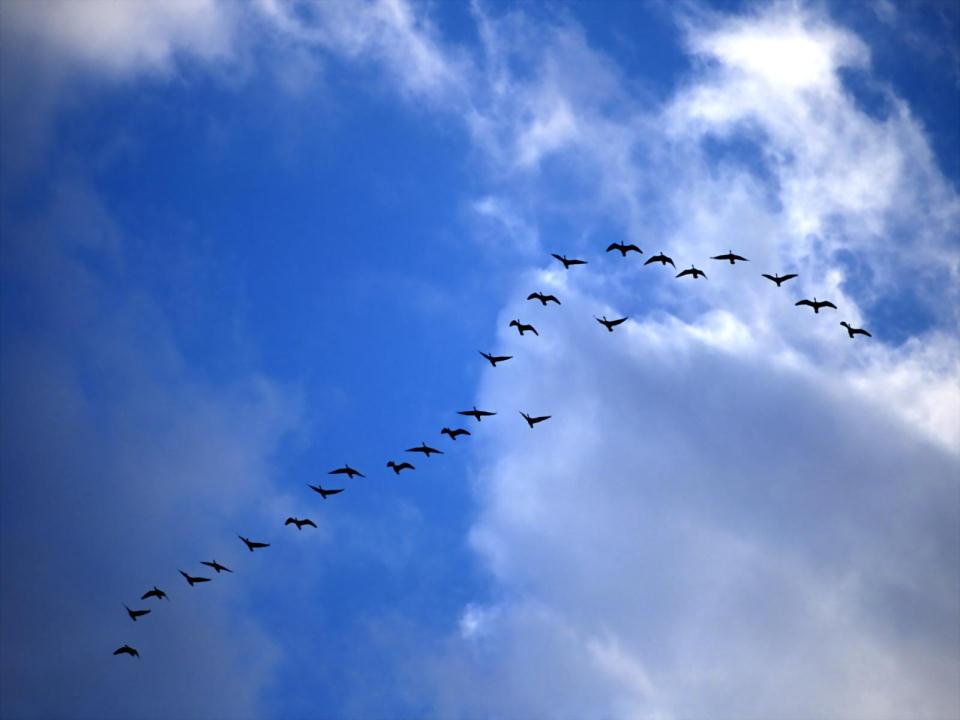 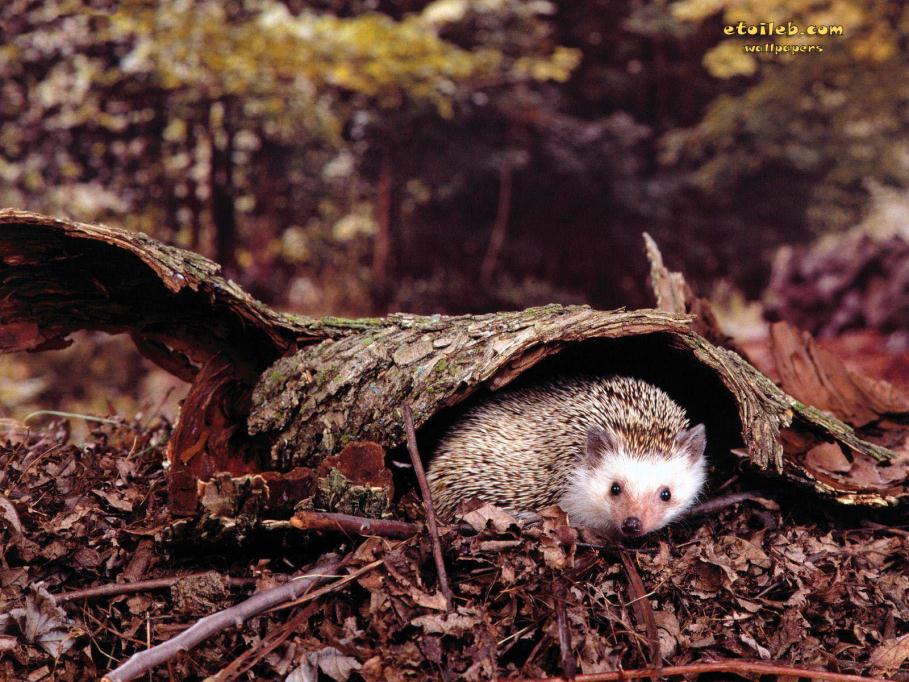 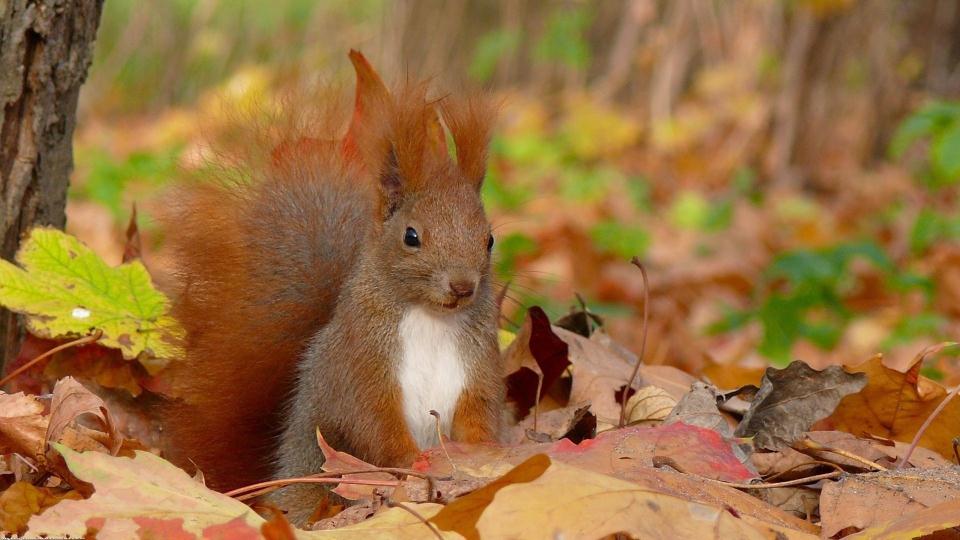 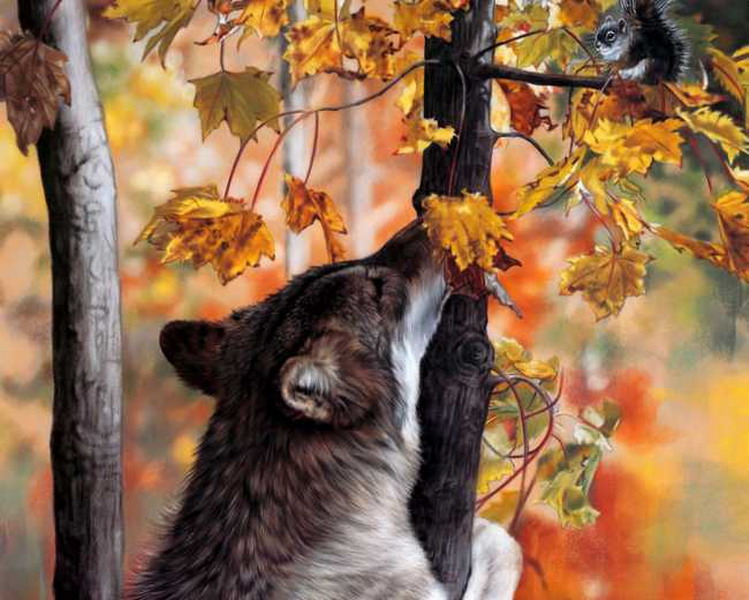 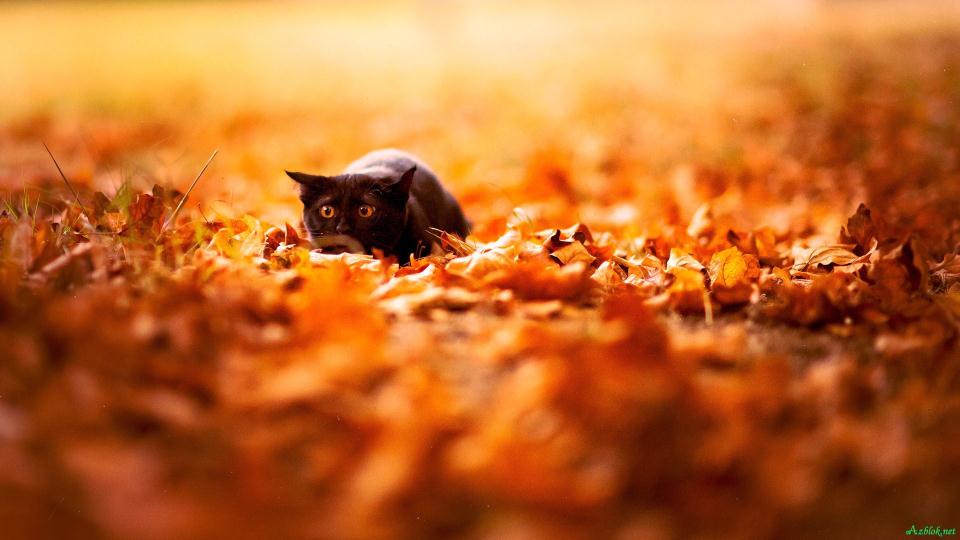 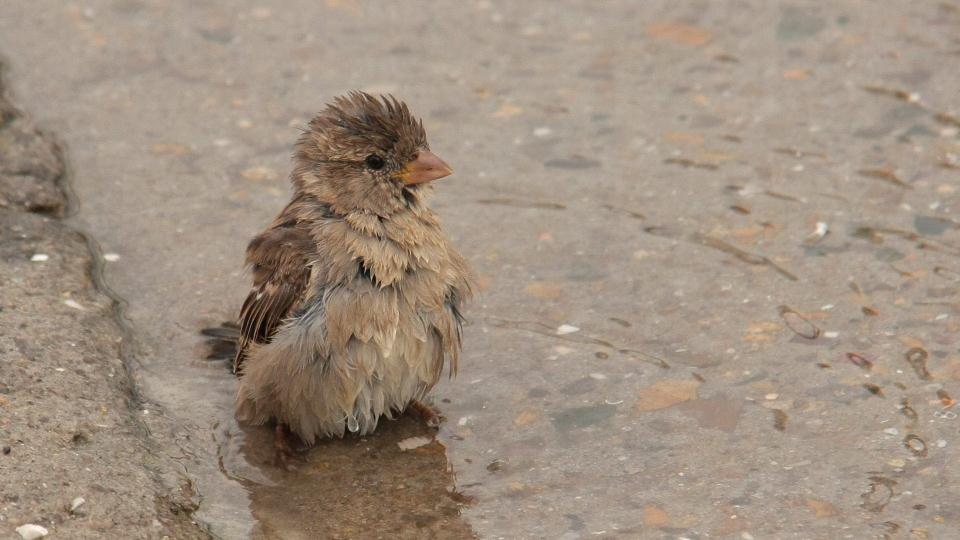 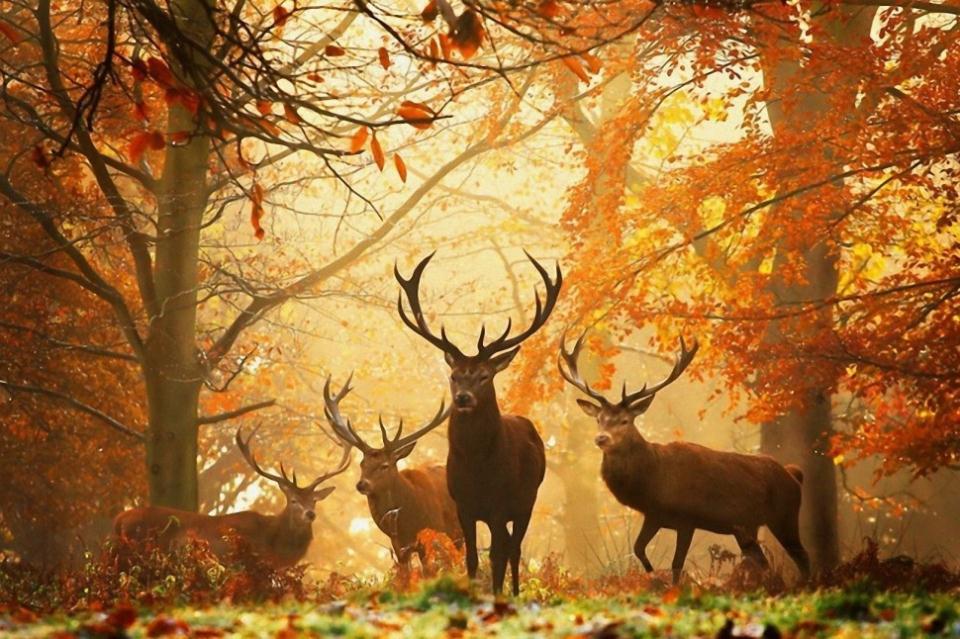 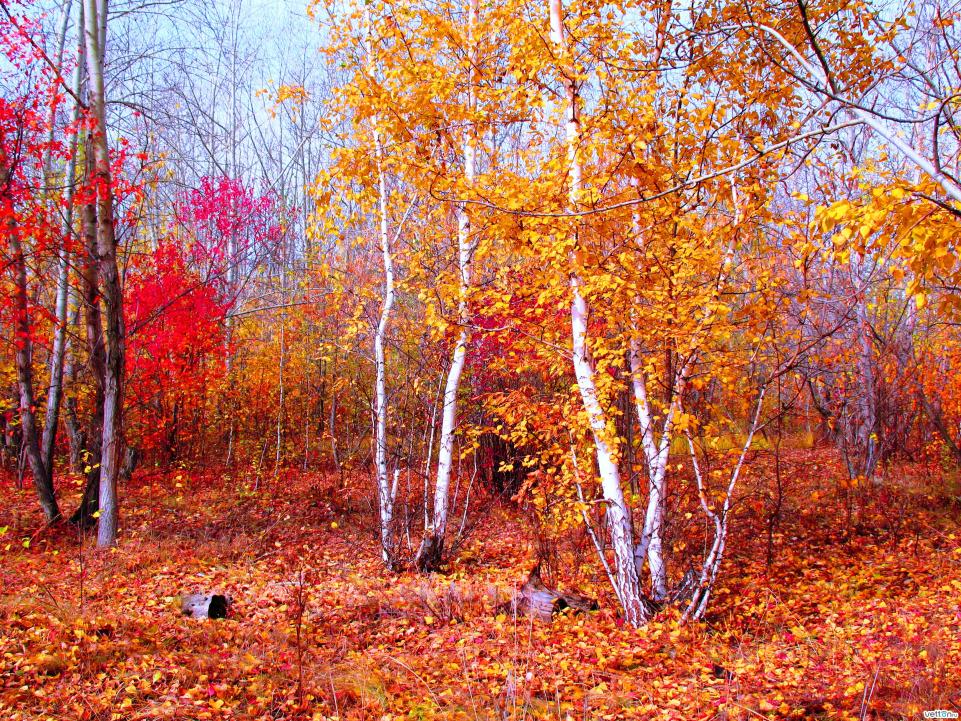 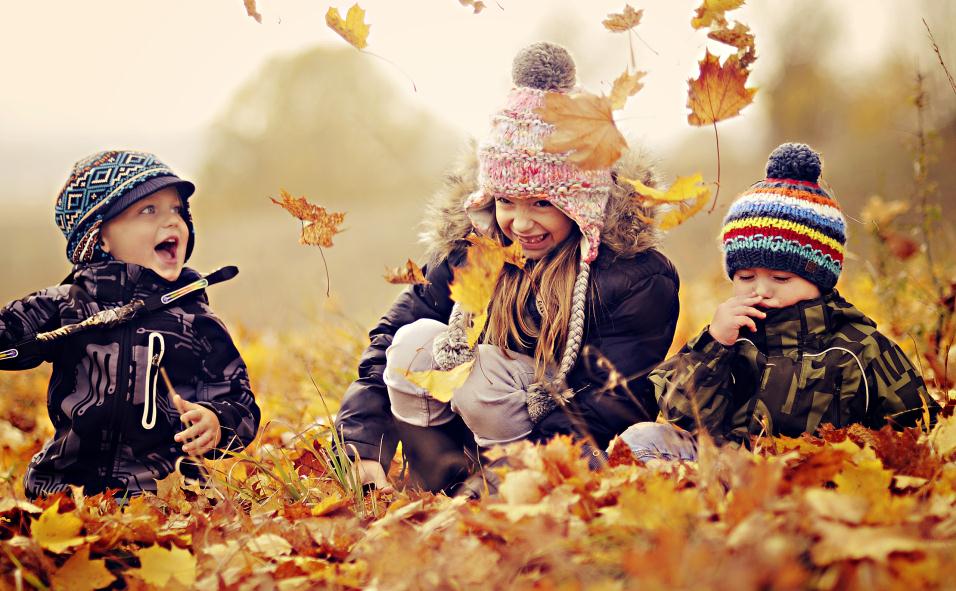